Краткая презентация Адаптированной основной образовательной программы дошкольного образования детей с ЗПР МДОУ «Детский сад № 117»
Краткая характеристика АООП
АООП составлена на основе Примерной Адаптированной основной образовательной программы дошкольного образования детей с ЗПР (Одобреной решением федерального учебно-методического объединения по общему образованию 7 декабря 2017 г. Протокол № 6/17)
Программа определяет содержание и организацию образовательного процесса для детей дошкольного возраста ЗПР, направлена на формирование общей культуры, развитие физических, интеллектуальных и личностных качеств, формирование предпосылок учебной деятельности, обеспечивающих социальную успешность, сохранение и укрепление здоровья детей дошкольного возраста, коррекцию недостатков в физическом и психическом развитии детей
АООП обеспечивает разностороннее гармоничное развитие детей с учетом их возрастных и индивидуальных особенностей по основным образовательным областям: 
социально - коммуникативное развитие, 
познавательное развитие, 
 речевое развитие, 
художественно-эстетическое развитие
физическое развитие
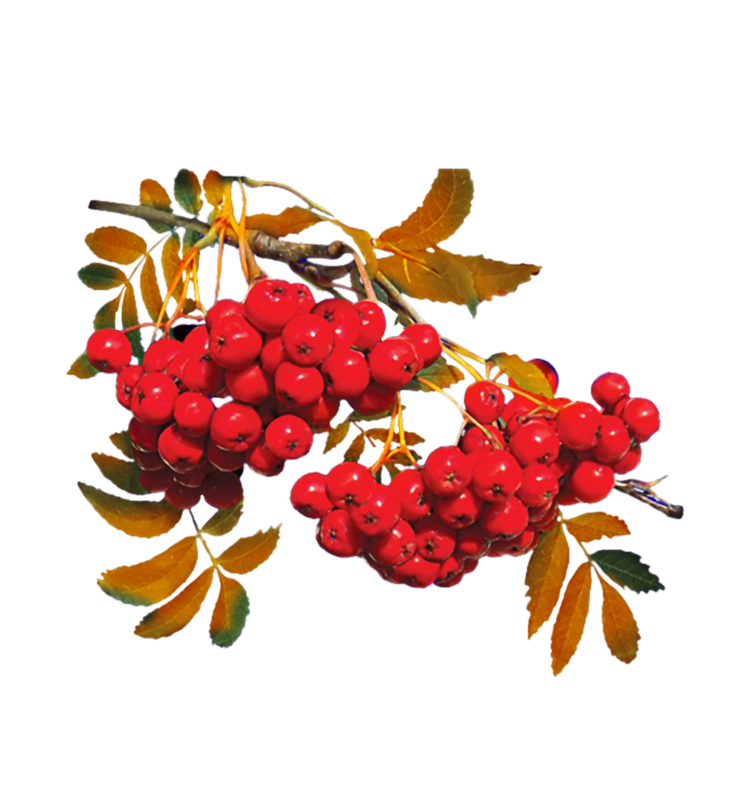 ЦЕЛЬ ПРОГРАММЫ
проектирование модели образовательной и коррекционно-развивающей психолого-педагогической работы, максимально обеспечивающей создание условий для развития детей с ЗПР дошкольного возраста в группах компенсирующей направленности,  их позитивной социализации, интеллектуального, социально-личностного, художественно-эстетического и физического развития на основе сотрудничества со взрослыми и сверстниками в соответствующих возрасту видах деятельности.
ЗАДАЧИ:
создание благоприятных условий для всестороннего развития и образования детей с ЗПР в соответствии с их возрастными, индивидуально-типологическими особенностями и особыми образовательными потребностями; амплификации образовательных воздействий;
создание оптимальных условий для охраны и укрепления физического и психического здоровья детей с ЗПР;
обеспечение психолого-педагогических условий для развития способностей и личностного потенциала каждого ребенка как субъекта отношений с другими детьми, взрослыми и окружающим миром;
целенаправленное комплексное психолого-педагогическое сопровождение ребенка с ЗПР и квалифицированная коррекция недостатков в развитии;
выстраивание индивидуального коррекционно-образовательного маршрута на основе изучения особенностей развития ребенка, его потенциальных возможностей и способностей;
подготовка детей с ЗПР ко второй ступени обучения (начальная школа) с учетом целевых ориентиров ДО и АООП НОО для детей с ЗПР;
взаимодействие с семьей для обеспечения полноценного развития детей с ЗПР; оказание консультативной и методической помощи родителям в вопросах коррекционно-развивающего обучения и воспитания детей с ЗПР;
обеспечение необходимых санитарно-гигиенических условий, проектирование специальной предметно-пространственной развивающей среды, создание атмосферы психологического комфорта.
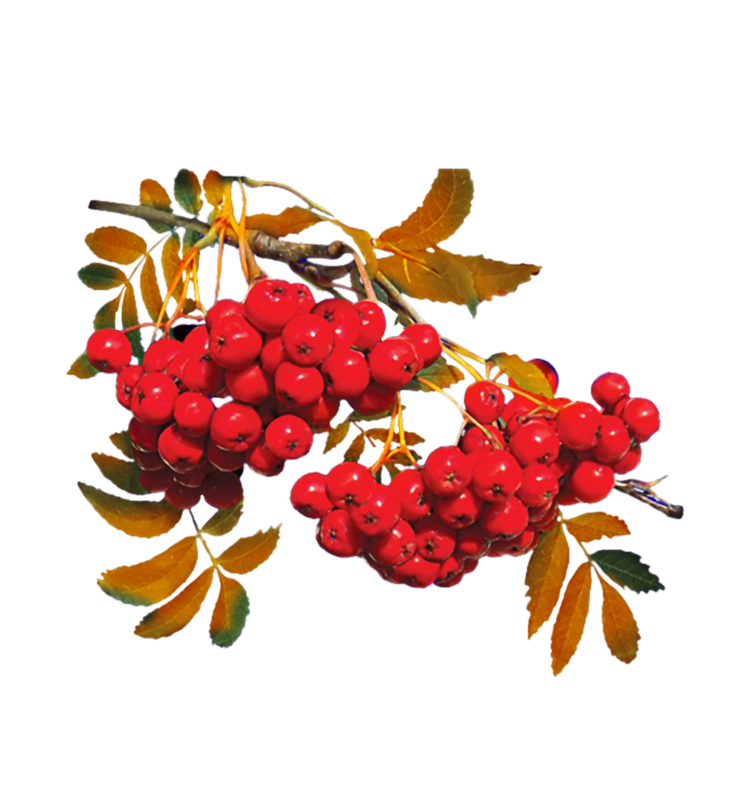 ВОЗРАСТНЫЕ И ИНЫЕ КАТЕГОРИИ ДЕТЕЙ, НА КОТОРЫХ ОРИЕНТИРОВАНА ПРОГРАММА
АООП  предназначена  для работы с детьми с ЗПР от 3 до 8 лет. 
	Группы укомплектованы по разновозрастному принципу.
	Нормативный срок освоения программы – до выпуска в школу
	Программа реализуется на государственном языке Российской Федерации.
   Форма обучения: очная.
   Характер обучения: светский.
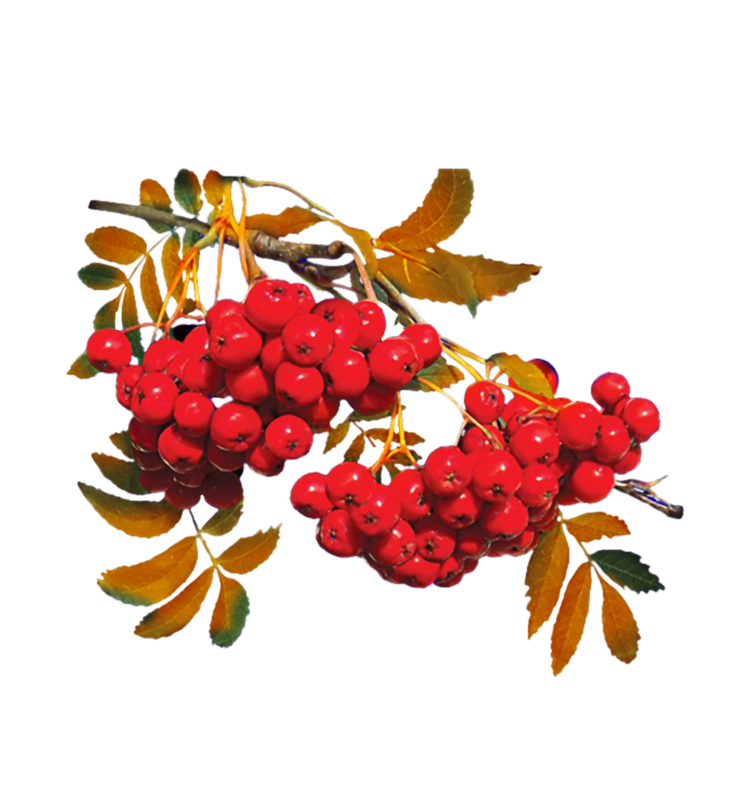 Принципы и подходы 
к формированию программы
	Общие дидактические: научности, связи теории с практикой, активности и сознательности в обучении, доступности, последовательности и систематичности, прочности усвоения знаний, наглядности, индивидуального и дифференцированного подхода.

Специальные принципы: педагогического гуманизма и оптимизма, социально – алаптирующей направленности образования, этиопатогенетический, системного и комплексного подхода к диагностике и коррекции нарушений, коррекционно – компенсирующей направленности образования, опоры на закономерности онтогенетического развиттия, соотношения функциональности и стадиальностти детского развития, единства диагностики и коррекции, приоритетности коррекции каузуального типа, деятельностного подхода, ранней педагогической помощи, активного привлечения ближайшего социального окружения.
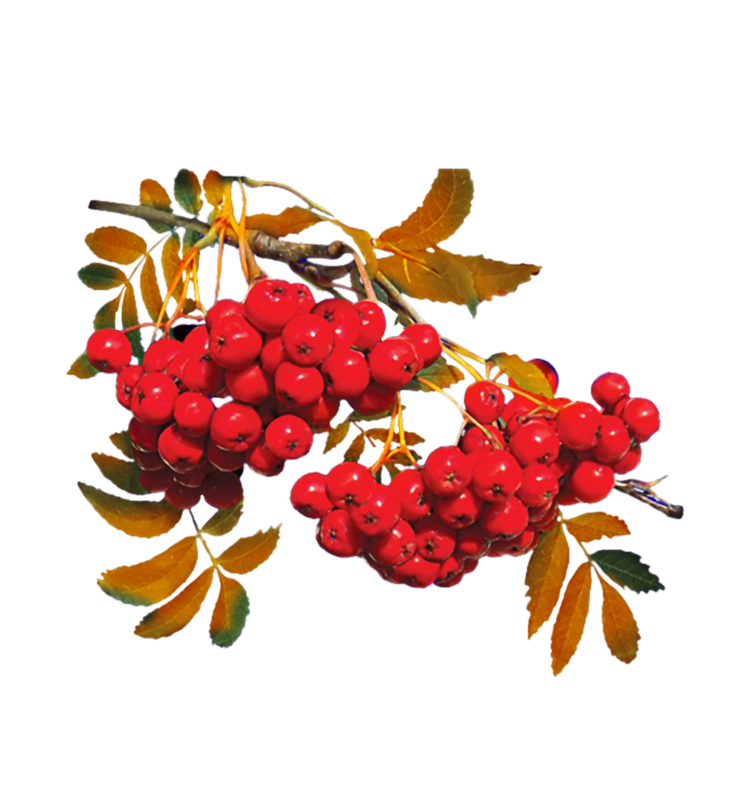 Подходы к построению АООП
В АООП на первый план выдвигается развивающая функция образования, обеспечивающая становление личности ребенка и ориентирующая педагога на его индивидуальные особенности, признание самоценности дошкольного периода детства. 
Программа построена на позициях гуманно-личностного отношения к ребенку и направлена на его всестороннее развитие, формирование духовных и общечеловеческих ценностей, а также способностей и интегративных качеств с учетом индивидуальных возможностей и специальных образовательных потребностей.
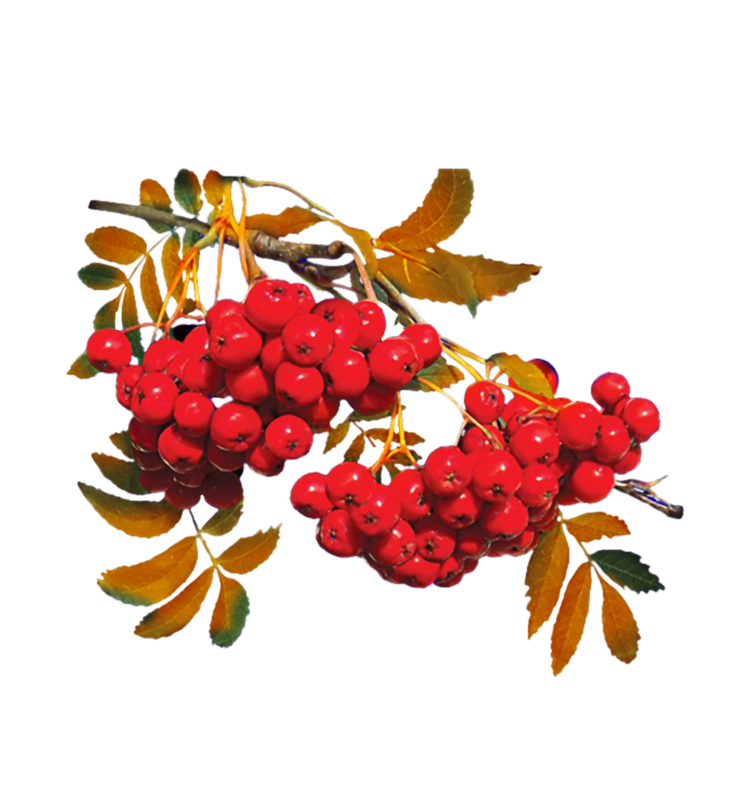 Используемые программы
С.Г. Шевченко Подготовка к школе детей с задержкой психического развития
Программа воспитания и обучения дошкольников с задержкой психического развития под редакцией Л.Б. Баряевой, Е.А. Логиновой
Л. М. Шипицына «Азбука общения»
«Основы безопасности детей дошкольного возраста» О.Л. Князева, Р.Б. Стёркина, Н.Н. Авдеева; 
Приобщение детей к истокам русской народной культуры. О.Л. Князева, М.Д. Маханева;
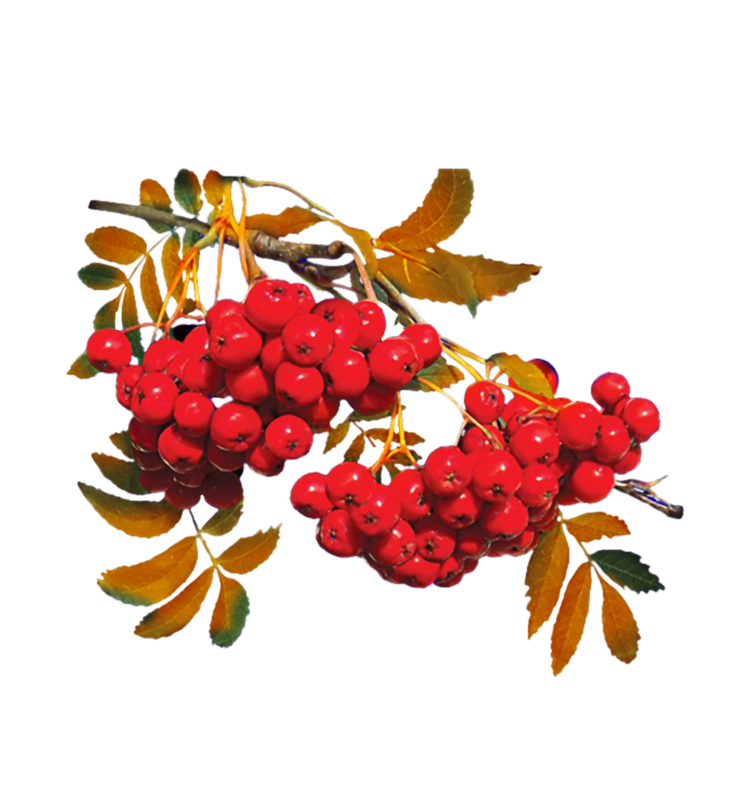 Модель взаимодействия всех участников образовательного процесса
Администрация МДОУ
Музыкальный руководитель
Инструктор по ФК
РЕБЁНОК
СЕМЬЯ
Учитель - дефектолог
Воспитатели
Педагог - психолог
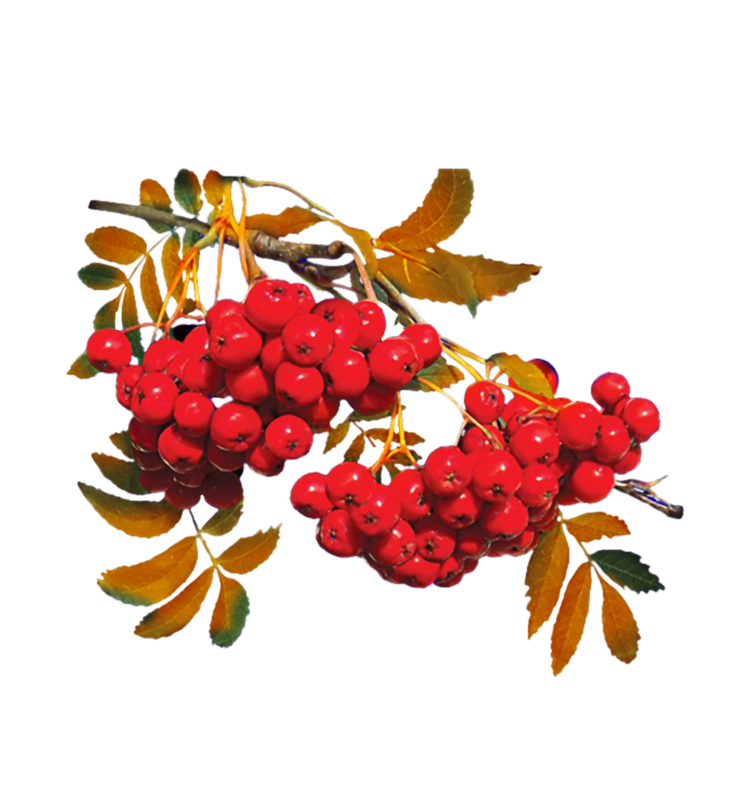 Характеристика взаимодействия педагогического коллектива с семьями детей
 
В соответствии с ФЗ «Об образовании в Российской Федерации» родители являются не только равноправными, но и равноответственными участниками образовательного процесса. 

В МДОУ «Детский сад № 117» осуществляется комплексный медико-психолого - педагогический подход к сопровождению детей с ОВЗ. Своевременное включение родителей в коррекционно-педагогический процесс является необходимым условием для осуществления комплексного подхода к детям с ЗПР
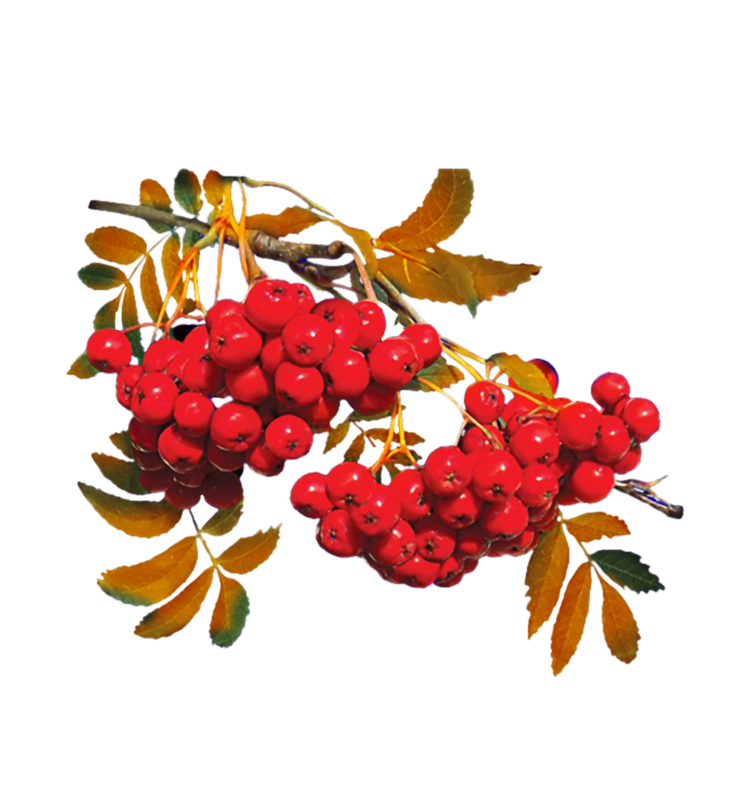 Модель взаимодействия с семьями воспитанников
Оказание социально-правовой поддержки семьям воспитанников
Просветительско-разъяснительная работа с родителями до начала посещения ребенком группы
Оказание психолого-педагогической поддержки семьям детей
Психолого-профилактическая работа с семьями «группы риска»
Пропаганда психолого-педагогических и специальных знаний
Обучение элементарным методам и приемам коррекционной помощи детям в условиях семьи
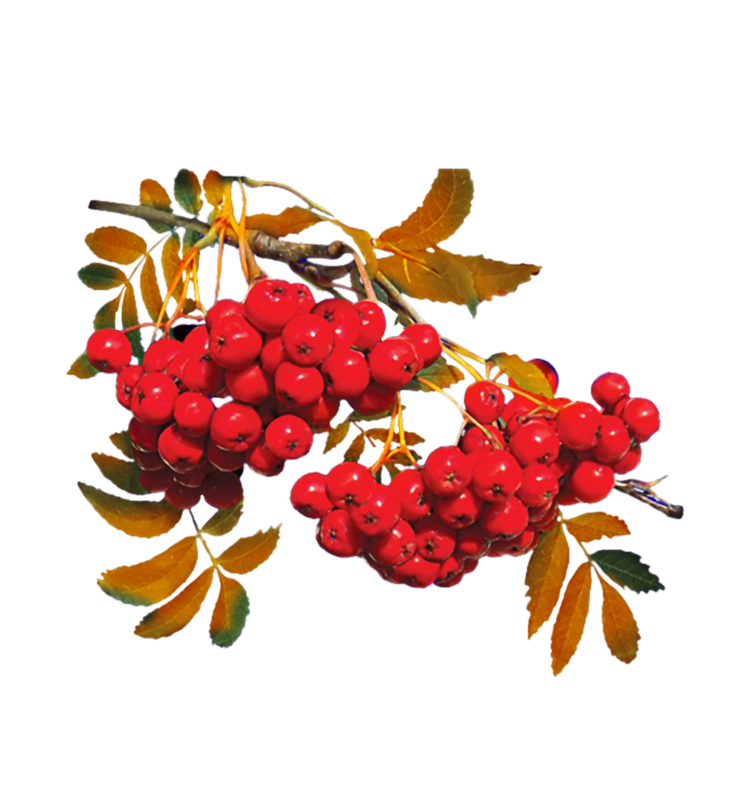 Более подробно с  документами, регламентирующими деятельность МДОУ «Детский сад № 117» по реализации АООП можно ознакомиться на сайте учреждения https://rjabinka.ru/